BRD Annual FY24 Insights
Web Analytics Summary
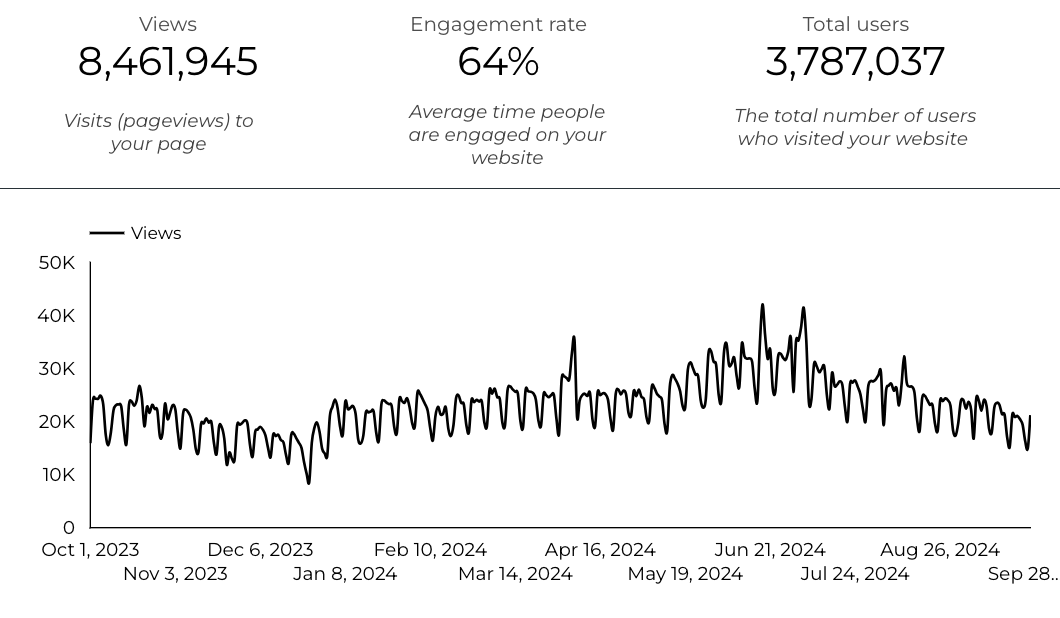 Visitor Highlights
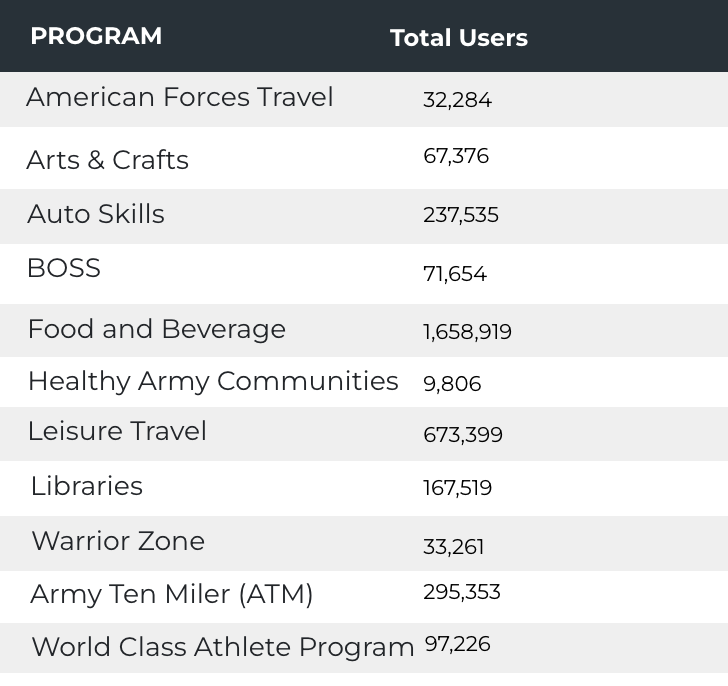 39,911 People clicked on the Chow Now button to start an order.
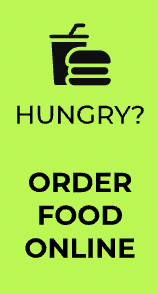 Sports and Fitness
109,378 People clicked to schedule a tee time or register for a golf clinic.
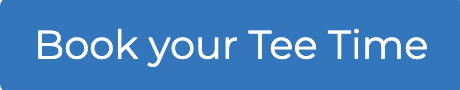 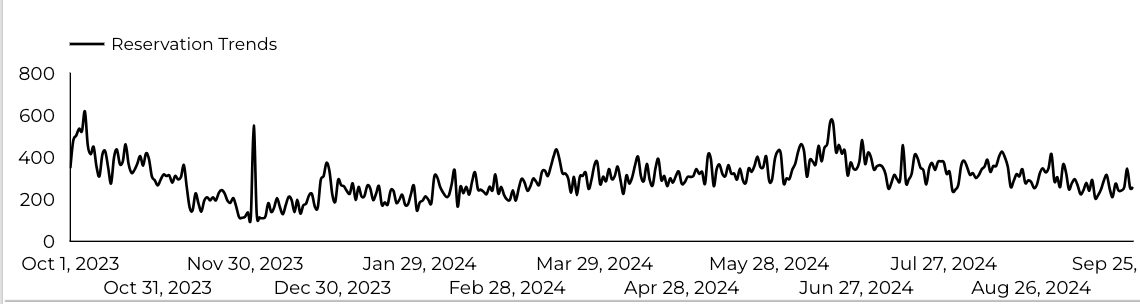 Visitor Highlights
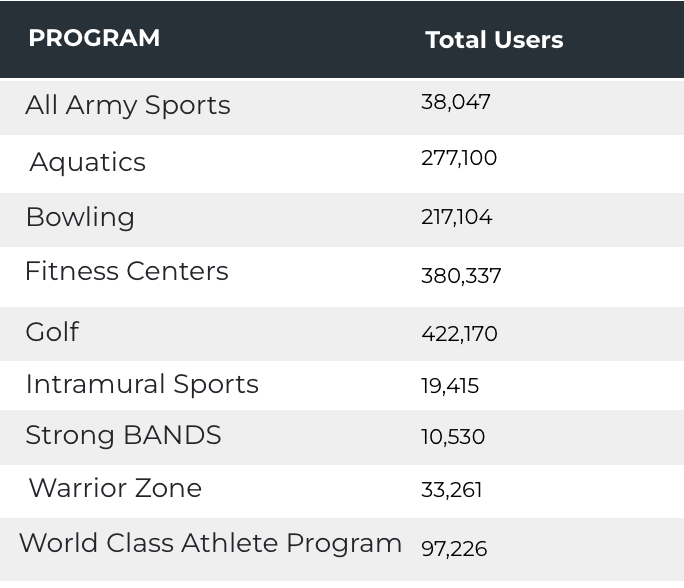 Sports and Fitness
Visitor Highlights
Outdoor Rec
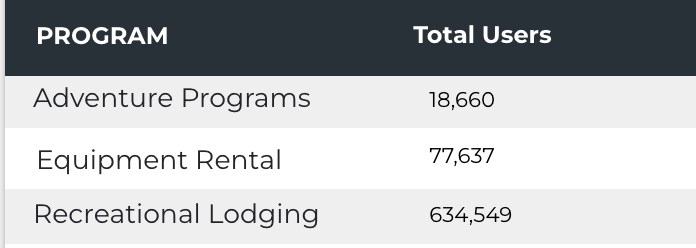 Visitor Highlights
How engaged were these visitors within the website?
On average, users visited  2.24 pages per visit.
On average, users stayed on the site for 2 minutes and 46 seconds per visit.
3,048,146 visitors were new to the website.
64% of visitors took action on a page!
Traffic Highlights
BRD pages received 8,461,945 visits.
The majority of social traffic came from Facebook.

Users by Device Category
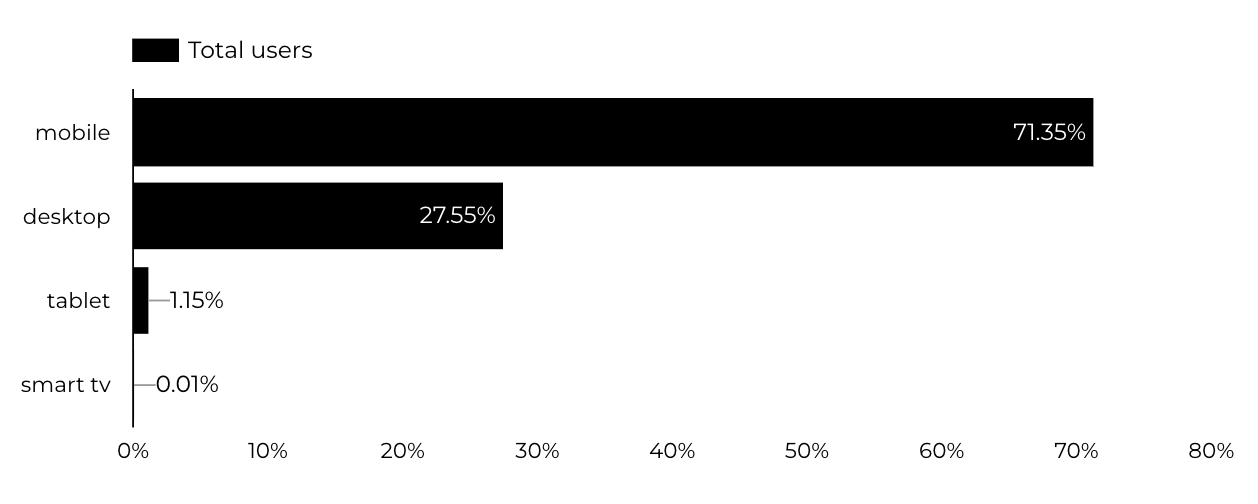 Marketing Reach
Other
    |
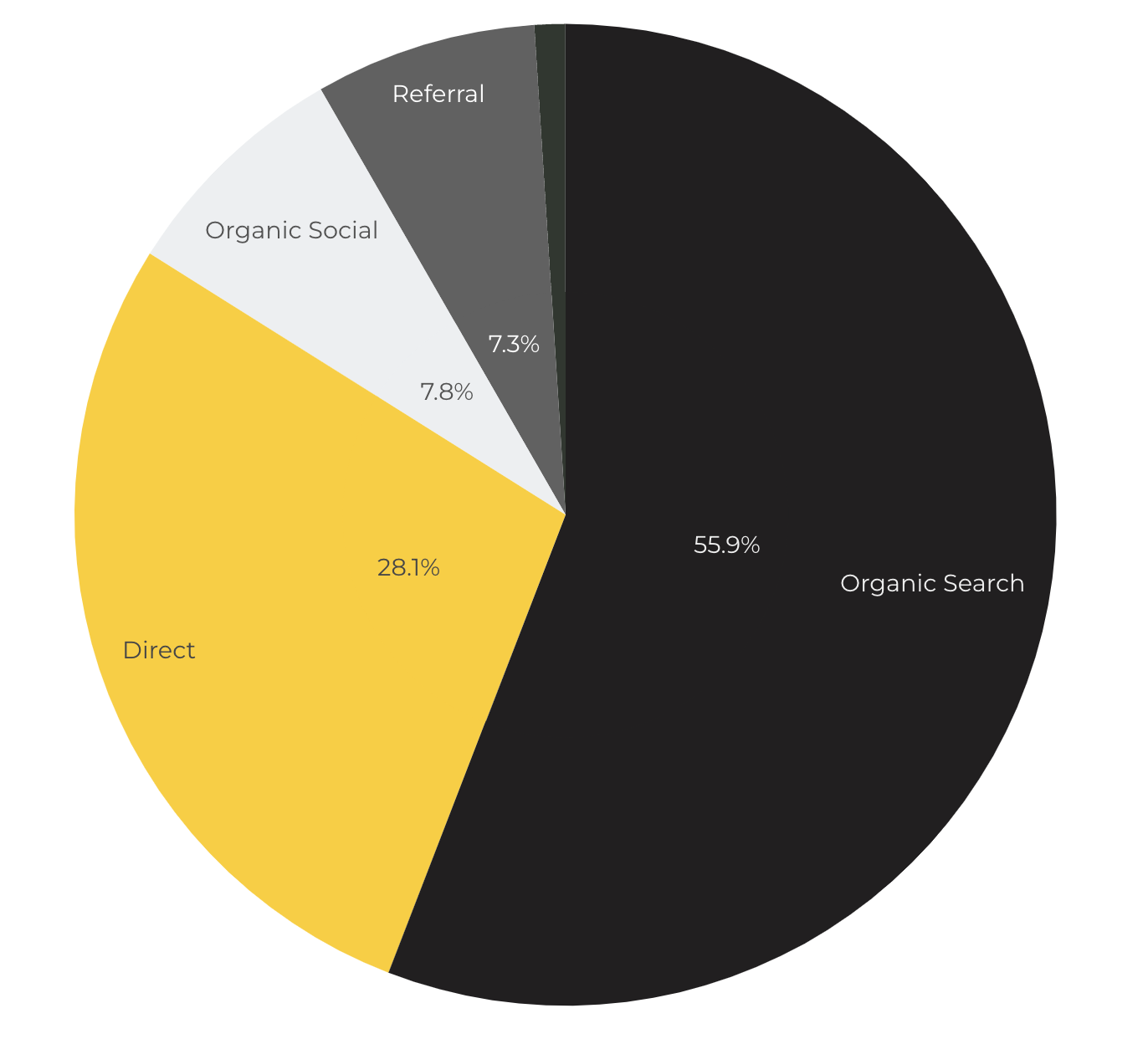 55.9% of visitors came from online search engines.
28.1% came directly to the site (by typing in the address, using bookmarks, or email links).
7.8% of visitors came from social media.
7.3% of visitors came from referrals.
1% Other (traffic that has an acquisition source Google doesn't know how to classify).
Engagement Insights & Highlights
Last year had a total of 2,866,585 interactions on the pages (including downloads, email clicks, phone number clicks, outbound links, and videos).
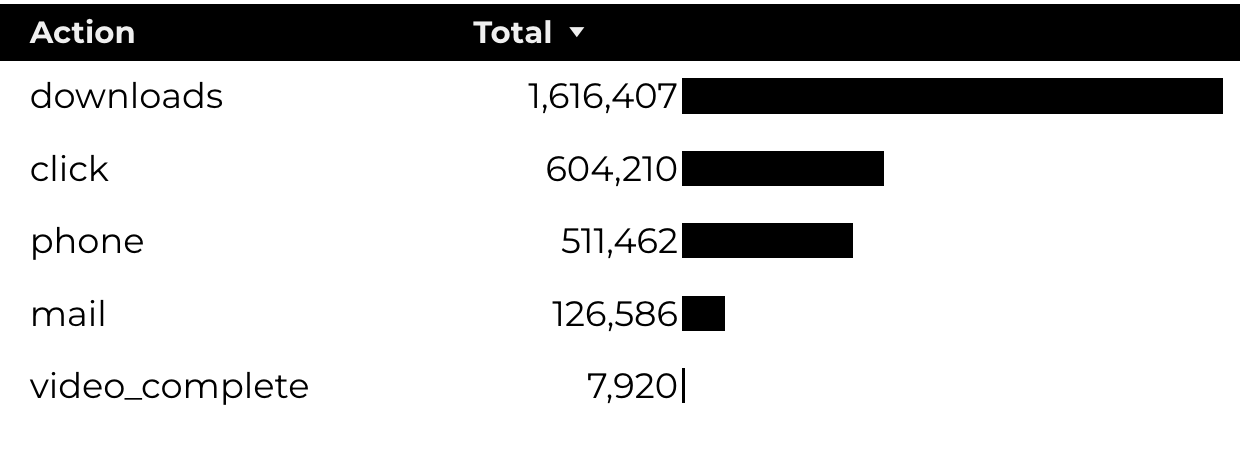 WebTrac Insights & Highlights
A total of 166,982 individuals clicked on a WebTrac link from a program page.
Top installations with the highest number of WebTrac link clicks on pages.
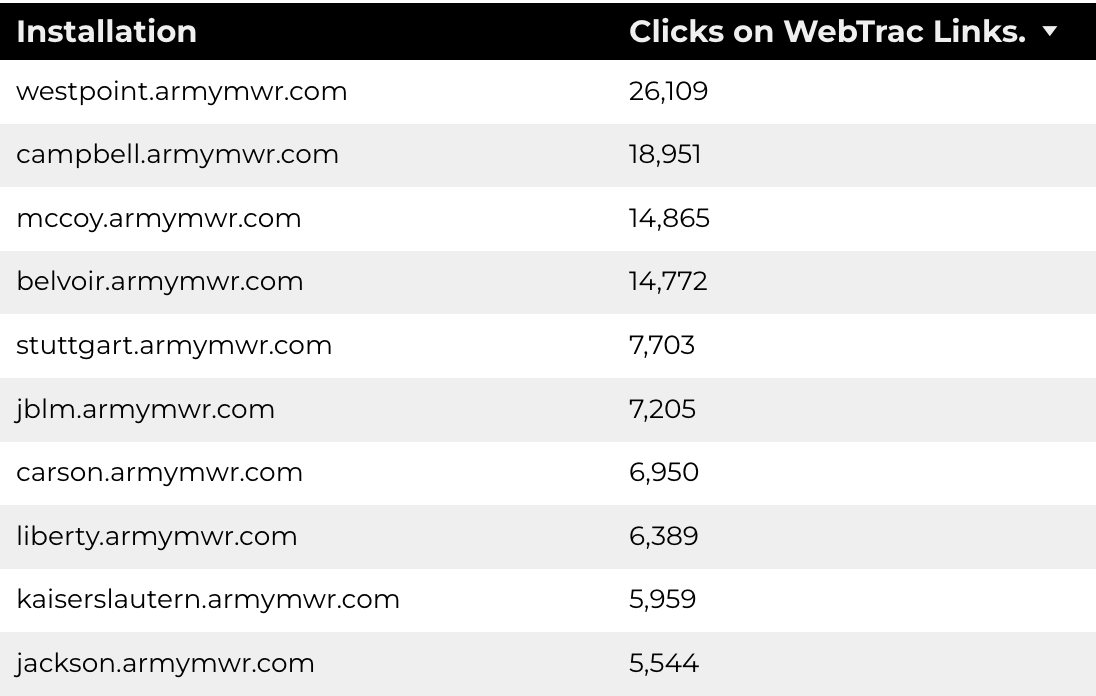 ESPORTS
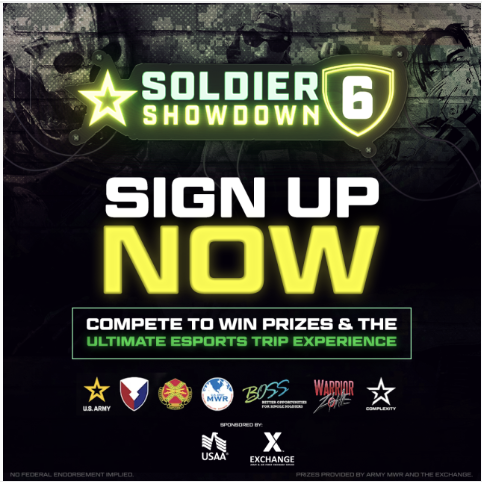 13,476 Users made a visit.
53% of Visitors Take Action on a Page.
474,444 Stripe Impressions.
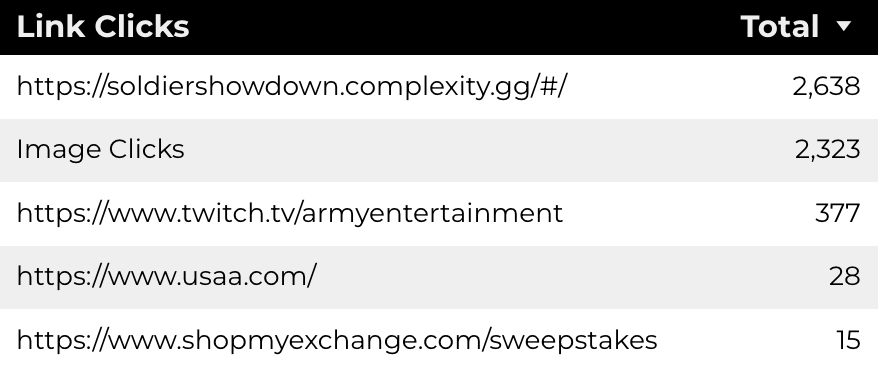 Summer Reading Program
27,290 Users made a visit.
67% of Visitors Take Action on a Page.
397,021 Stripe Impressions.
6,180 Clicks on AT&T Sponsor.
7337 Clicks to beanstack
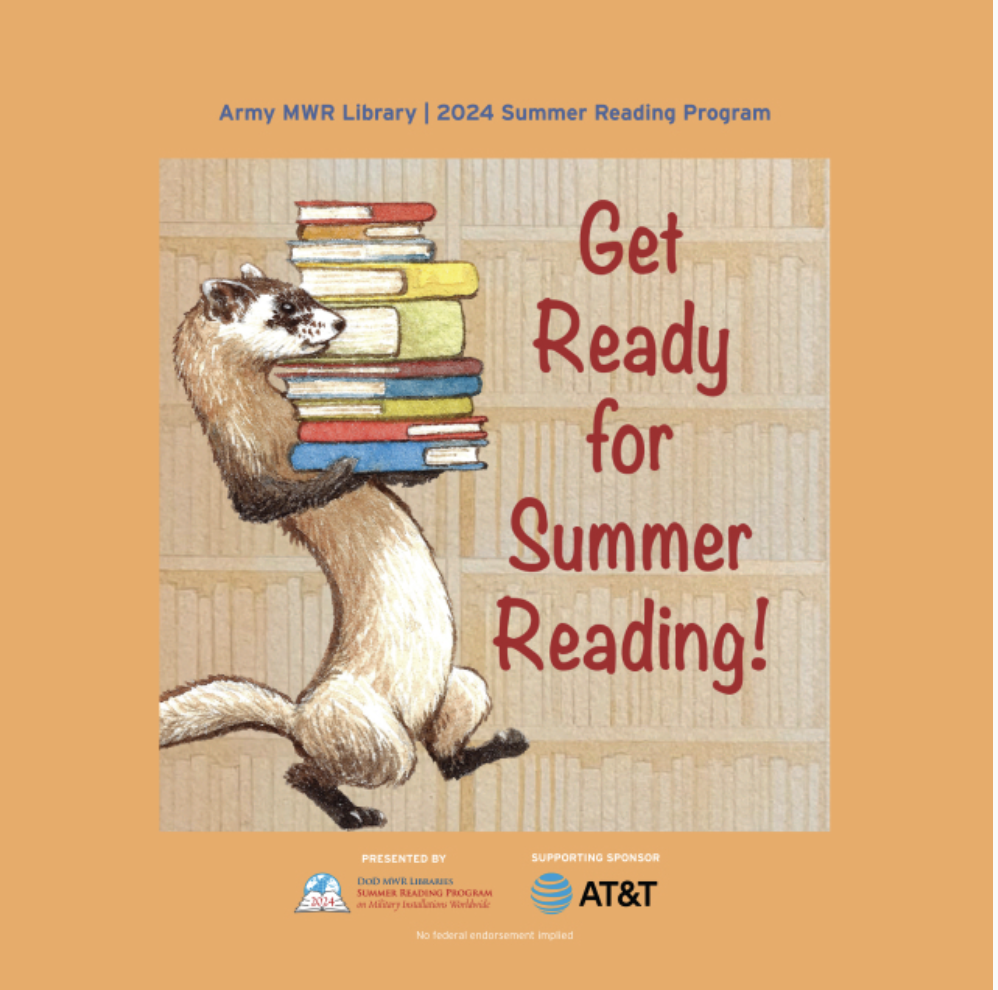 Armed Forces Travel
32,284 Users made a visit.
81% of Visitors Take Action on a Page.

Traffic trends compared y-o-y
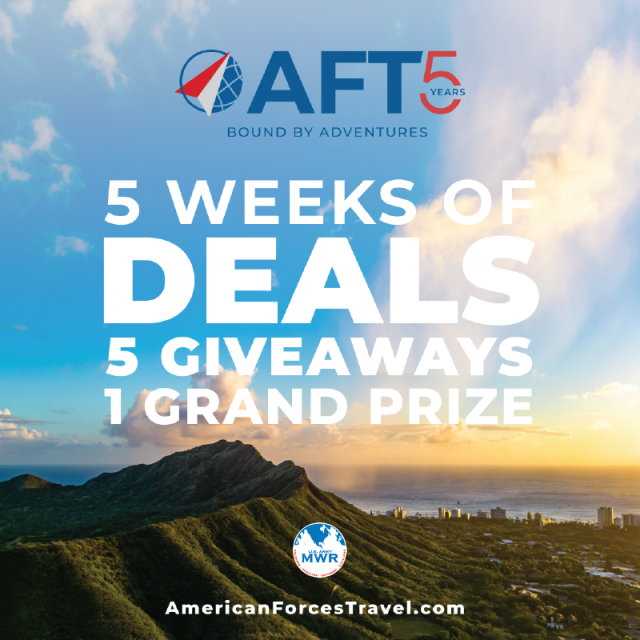 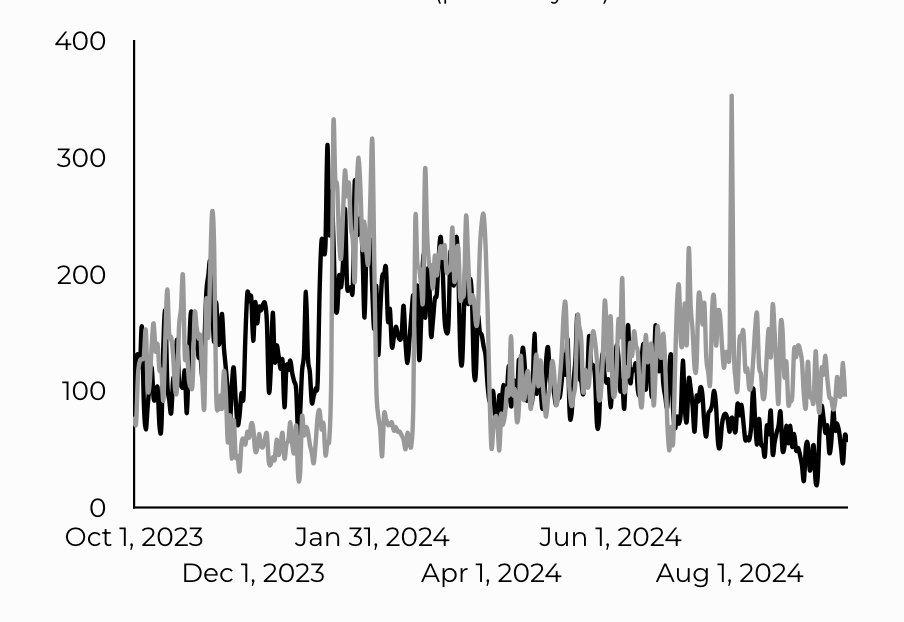 Search Insights
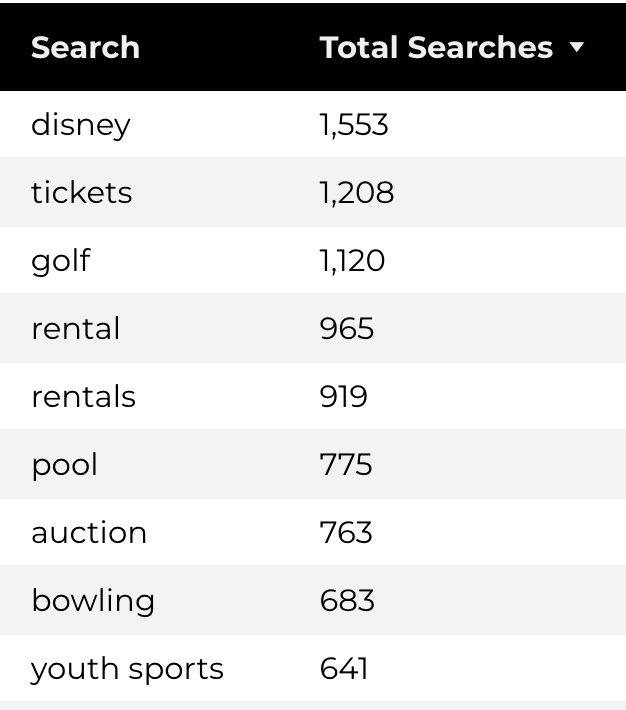 118,822 Total on-site searches on BRD pages to find more information.
Search Intent
Search intent is defined as being the underlying purpose behind an online query.
41% of searches were looking for an answer to a specific question or general information.
45% of searches were looking to investigate brands or services and intending to complete an action or purchase.
14% of searches were intending to find a specific program page using the on-site search.
What Are The Top Search Sub-Topics?
The most popular search categories and terms within BRD
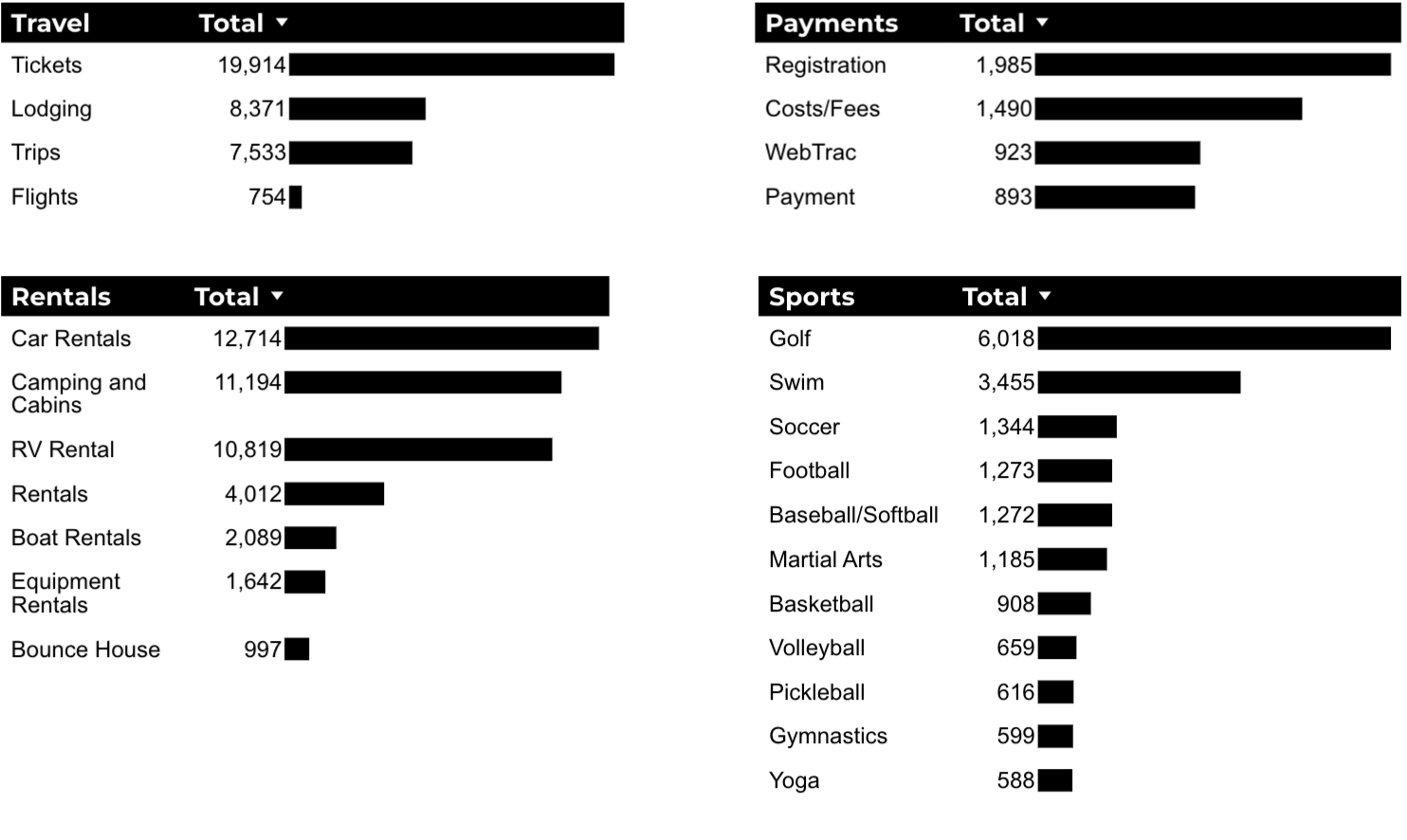